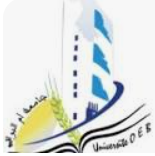 People’s Democratic Republic of Algeria    Ministry of Higher Education and Scientific ResearchUniversity of Oum El Bouaghi Faculty of Letters and Foreign LanguagesDepartment of English
Introduction to Postcolonial Criticism
01
Introduction
Postcolonialism: an approach used to examine literature through the lens of colonialism and its aftermath.
Postcolonial Critics: challenge the power dynamics between the colonizer and the colonized.
:
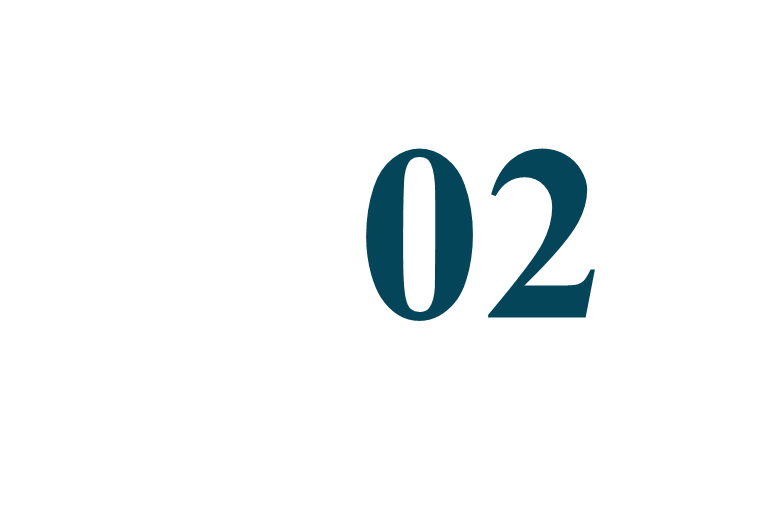 Key Premises
1- Writing back/ Criticism as a Response.

2- Deconstructing dominant narratives of Eurocentrism.

3- The Center, the Margin and the Third Space.

4- Seeking authenticity, voice and agency.

5- Binary opposition and the power of representation.
6- Healing the wounds of history and reclaiming the indigenous languages and cultures.

7- Sites of resistance.

8- Sites of subversion and redefinition.
03
Key Figures & Key Concepts
Key Figrues
Frantz Fanon (1925-1961): oppression, cultural alienation, Blackness and resistance.
Edward Said (1935-2003): orientalism and othering.
Gayatri Chakravorty Spivak (1942-P): Subaltern voices
Ngugi Wa Thiongo: (1938-P) Decolonizing the Mind
Homi Bhabha (1949-P): Third space, mimicry, hybridity, ambivalence and power
Paul Gilroy (1956- P): Black Diaspora, The Black Atlantic, The Ship and the Chronotope
Key Works
Frantz Fanon: Black Skin White Masks (1952)
Edward Said: Orientalism (1978)
Gayatri Spivak: “ Can the Subaltern Speak” (2009) 
Ngugi wa Thiong’o: Decolonising the Mind: the Politics of Language in African Literature (1986)
Homi Bhabha: The Location of Culture (1994)
Paul Gilroy: The Black Atlantic: Modernity and Double Consciousness (1993).
04
CONCLUSION
Critical insights: 
How does the text represent the colonial encounter?
How does the text engage with issues of identity and representation?
How does the text subvert colonial narratives and structure  through language and  representation?